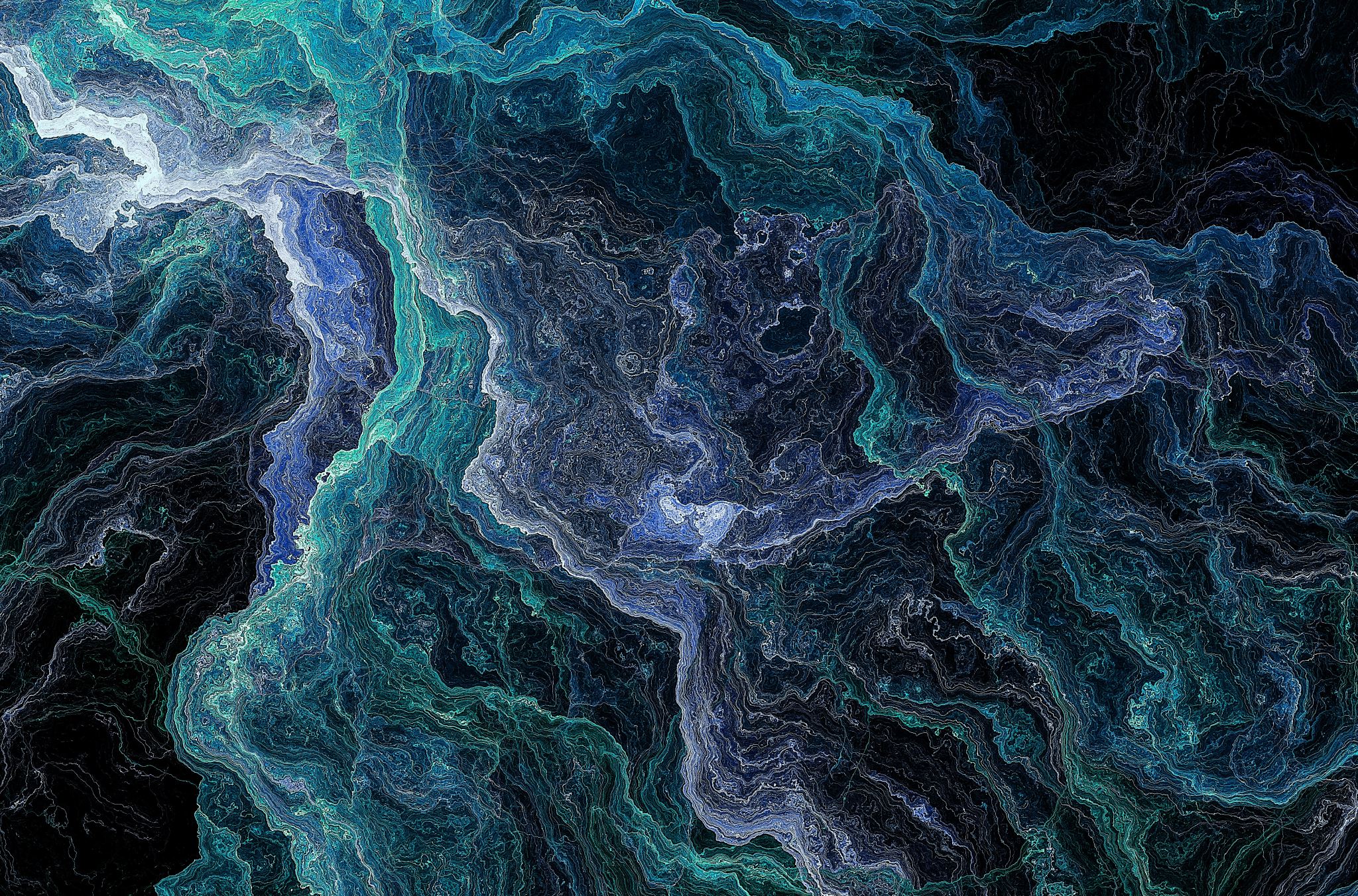 Funeral Service Education Program Update
Fall 2023
Program Overview
[Speaker Notes: No training environment between these two locations
San Francisco College of Mortuary Science (1925-2002), Moved to American River College]
Highlights
Curriculum Action Plan
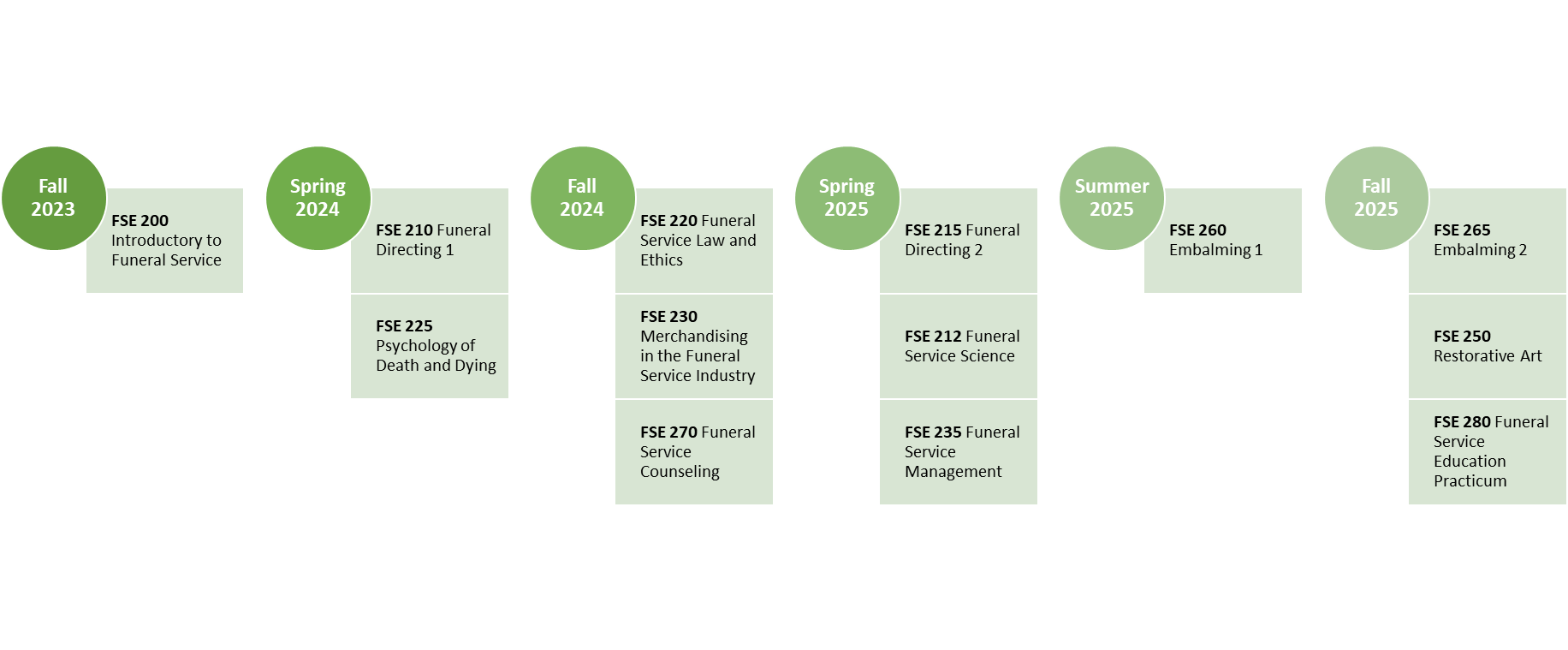 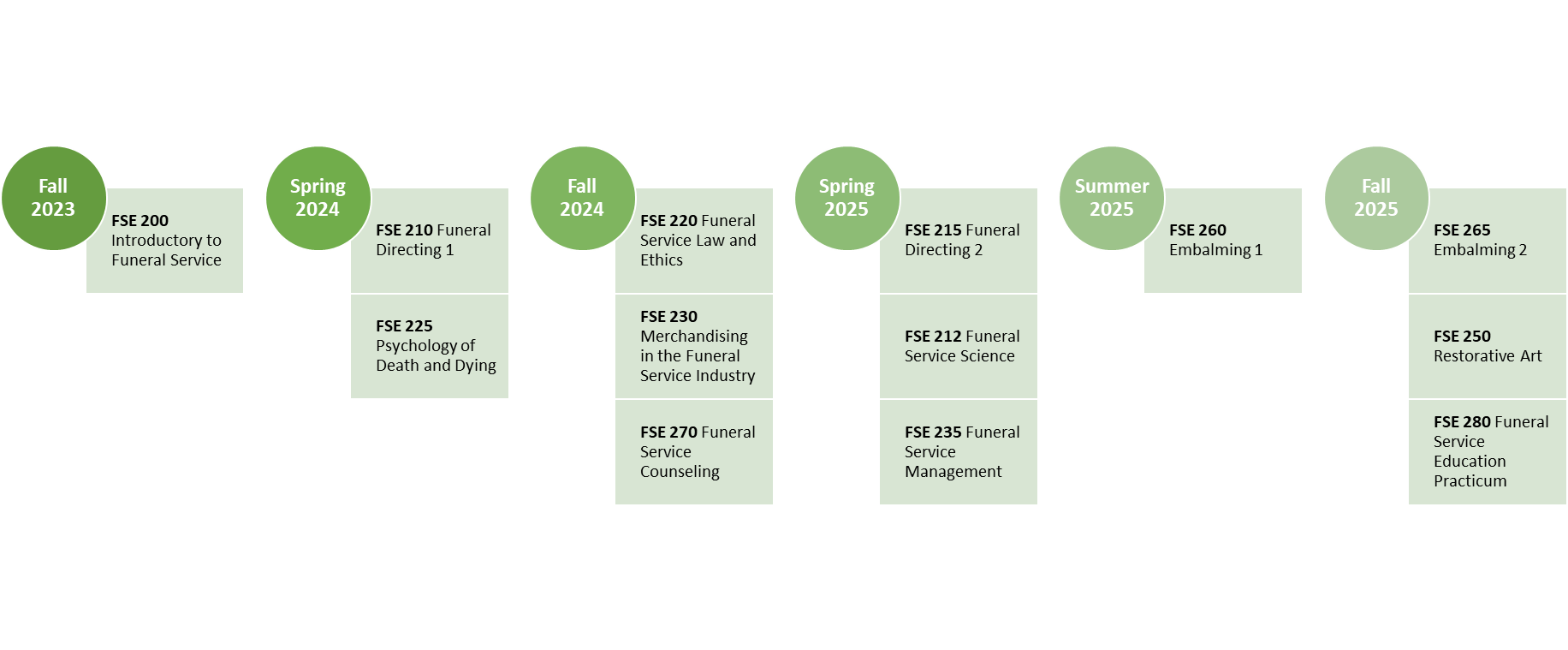 Career Certificate
Certificate of Achievement
Review and Assess
[Speaker Notes: Review]
Curriculum Action Plan
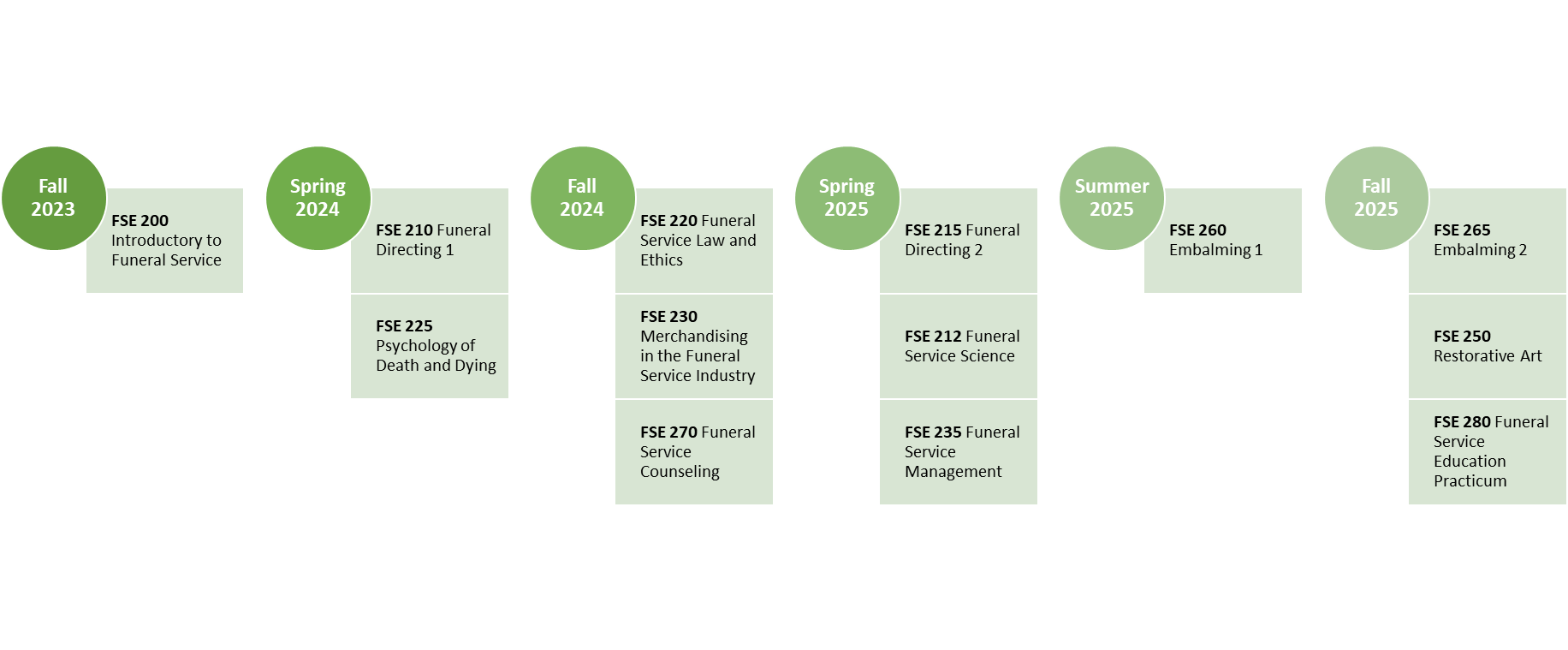 Based off of course enrollment numbers
Cert #1
Cert #2